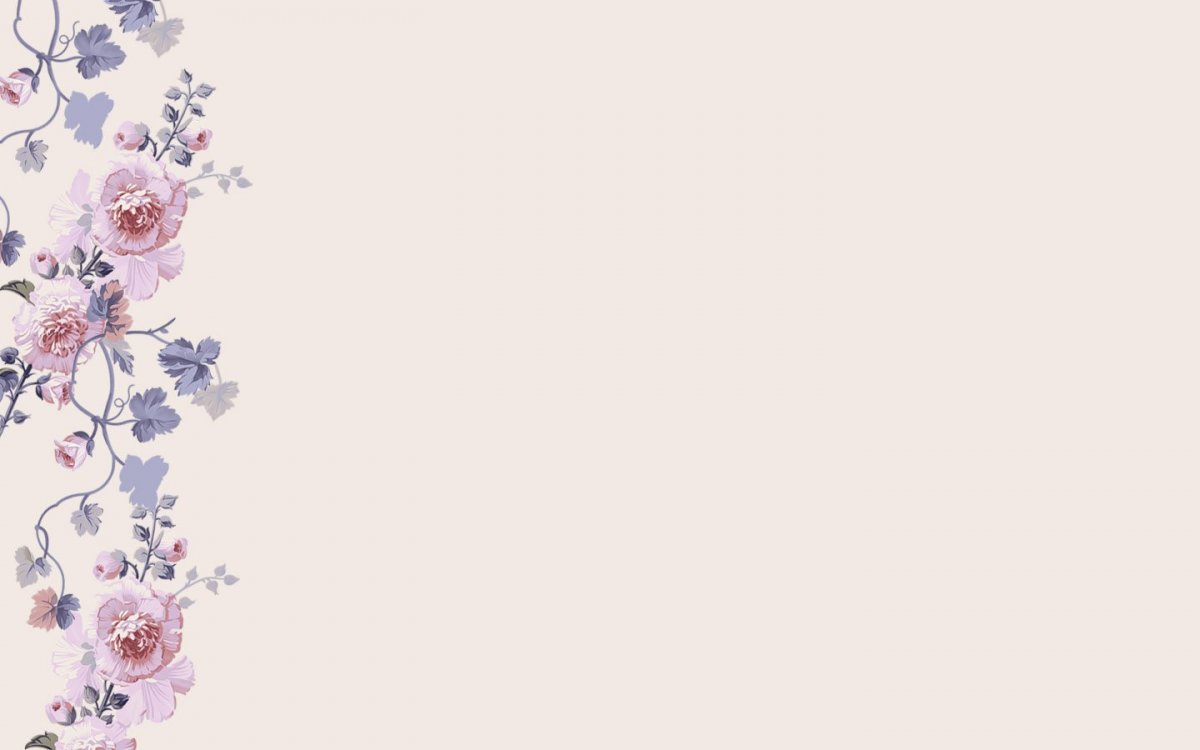 Муниципальное бюджетное 
дошкольное образовательное учреждение    
детский сад общеразвивающего вида № 8 «Буратино»     
муниципального образования город-курорт Геленджик
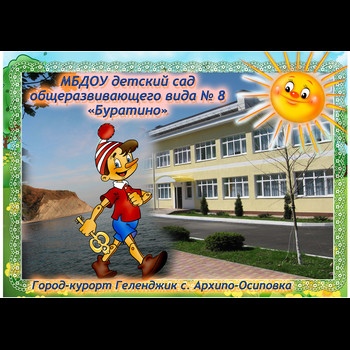 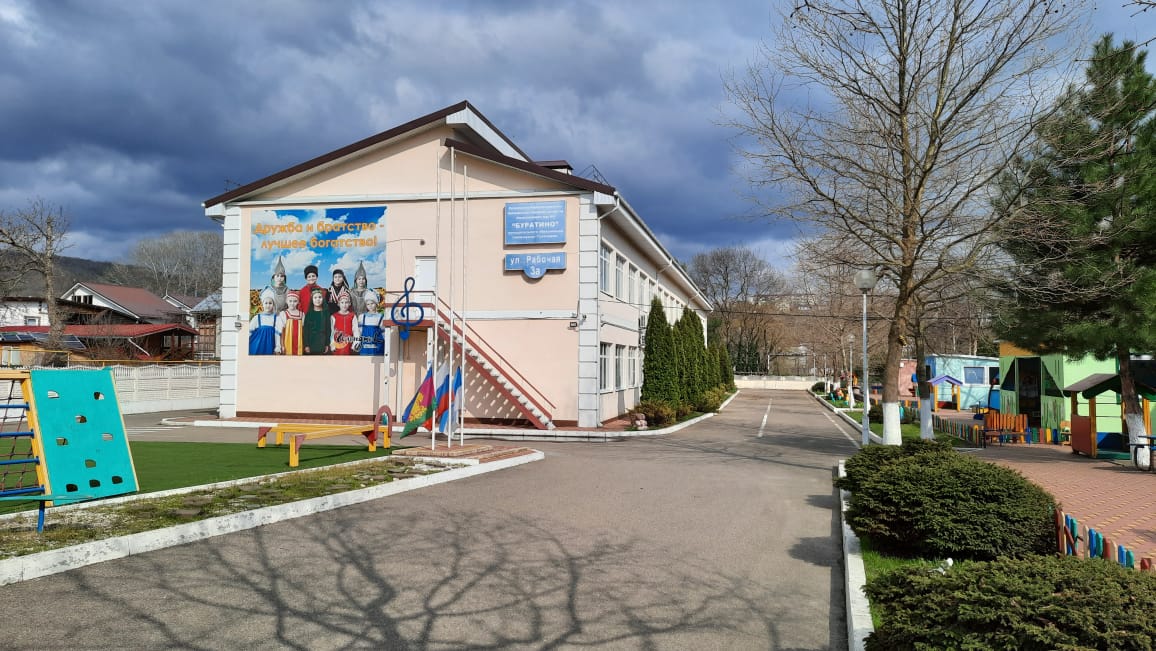 2021 г.
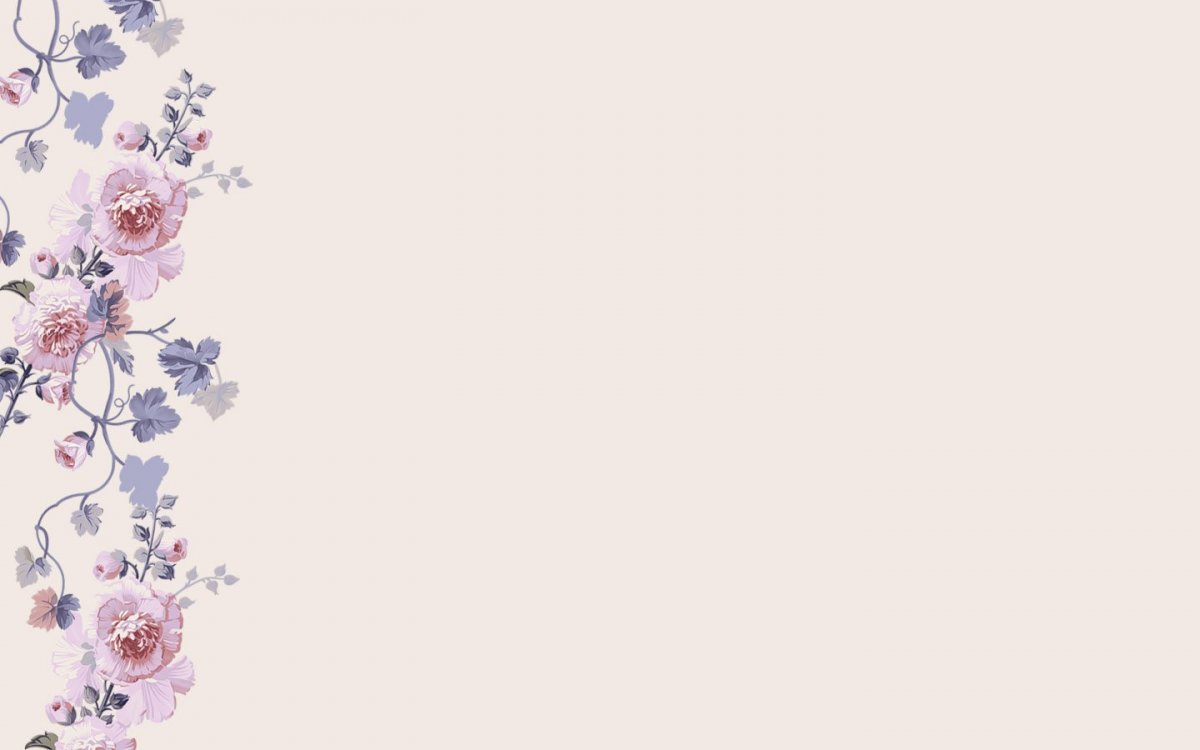 Мое педагогическое кредо:«Победа показывает, что ты можешь, а поражение –чего ты стоишь».
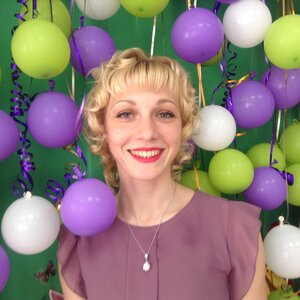 Чернявская Юлия Антоновна 
Инструктор по физической культуре
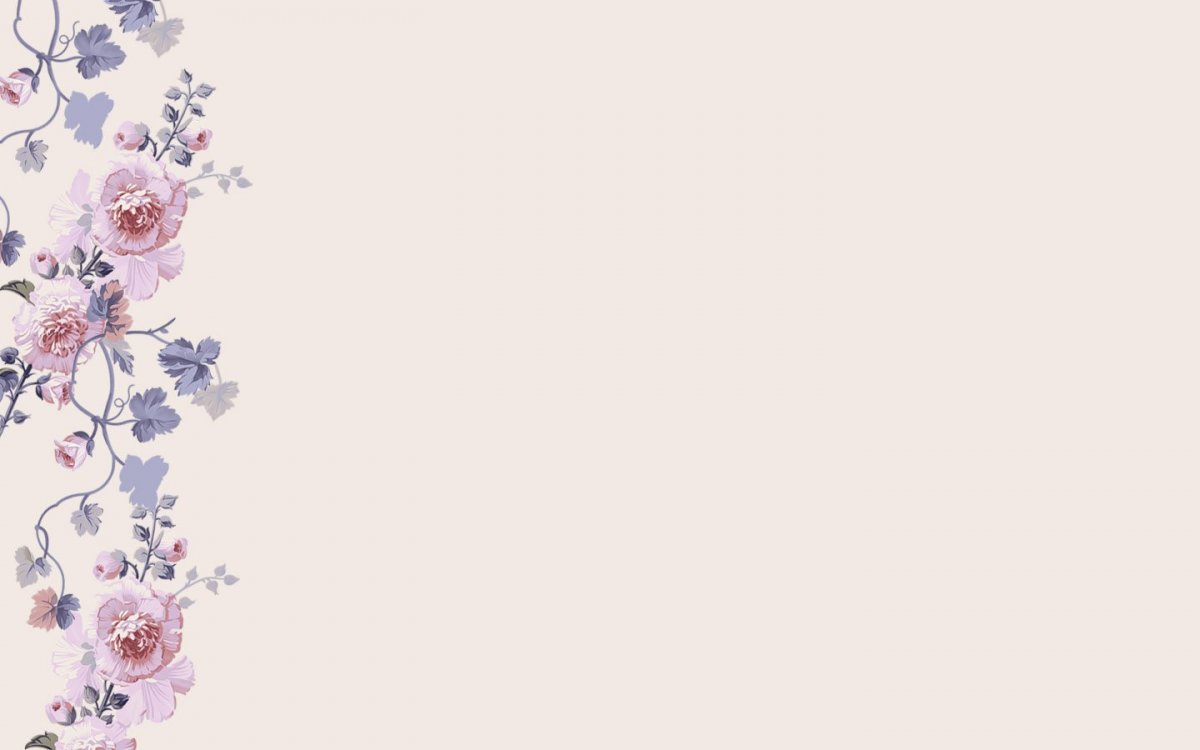 Победа для меня – это достижения моих воспитанников.
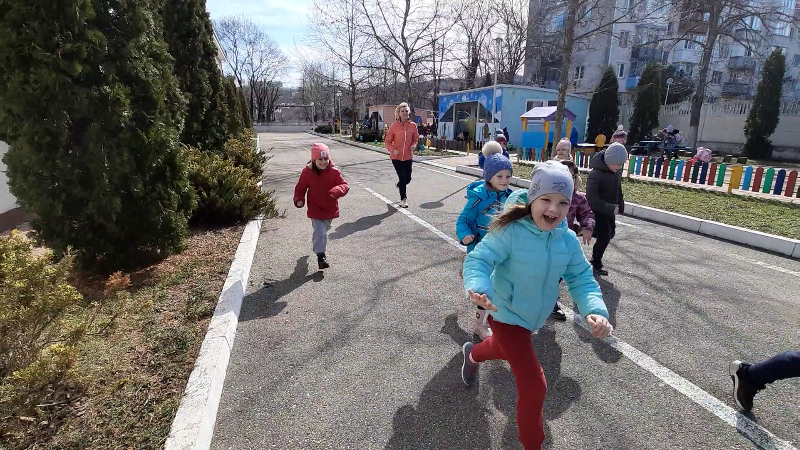 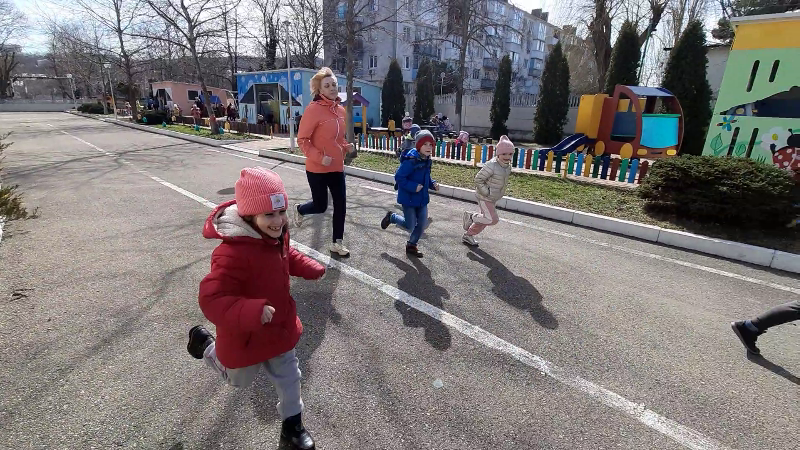 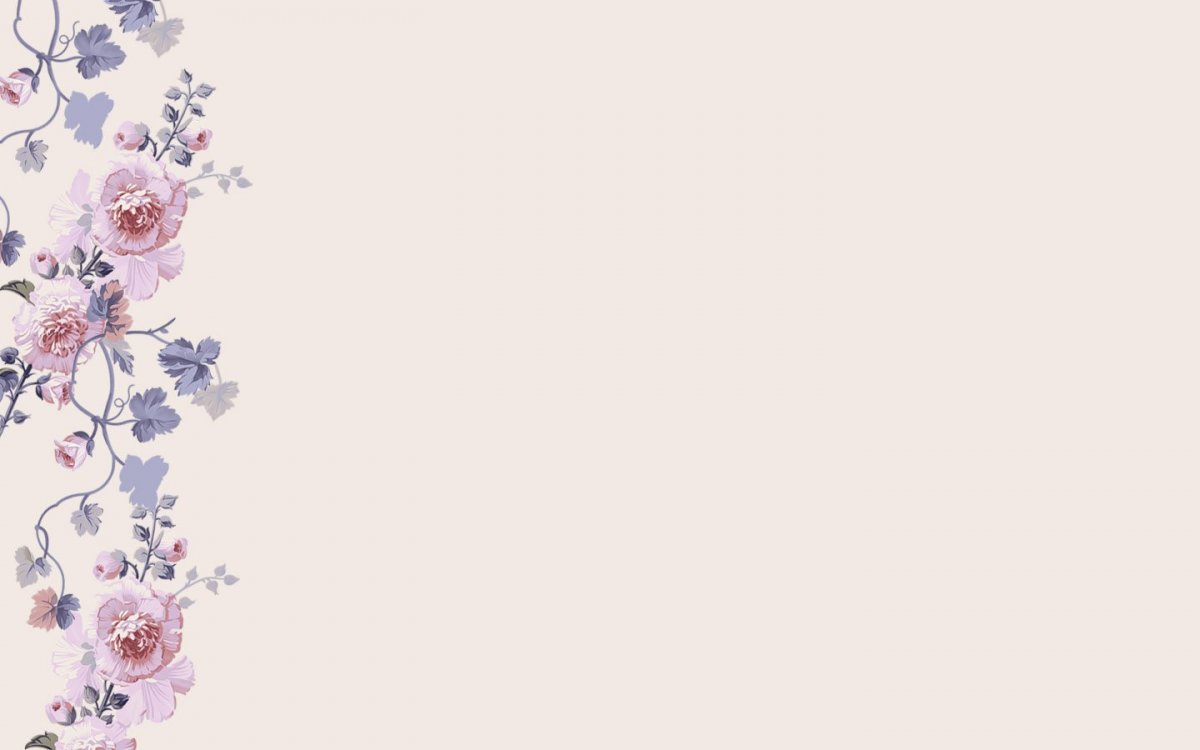 Победа для меня – это достижения моих воспитанников.
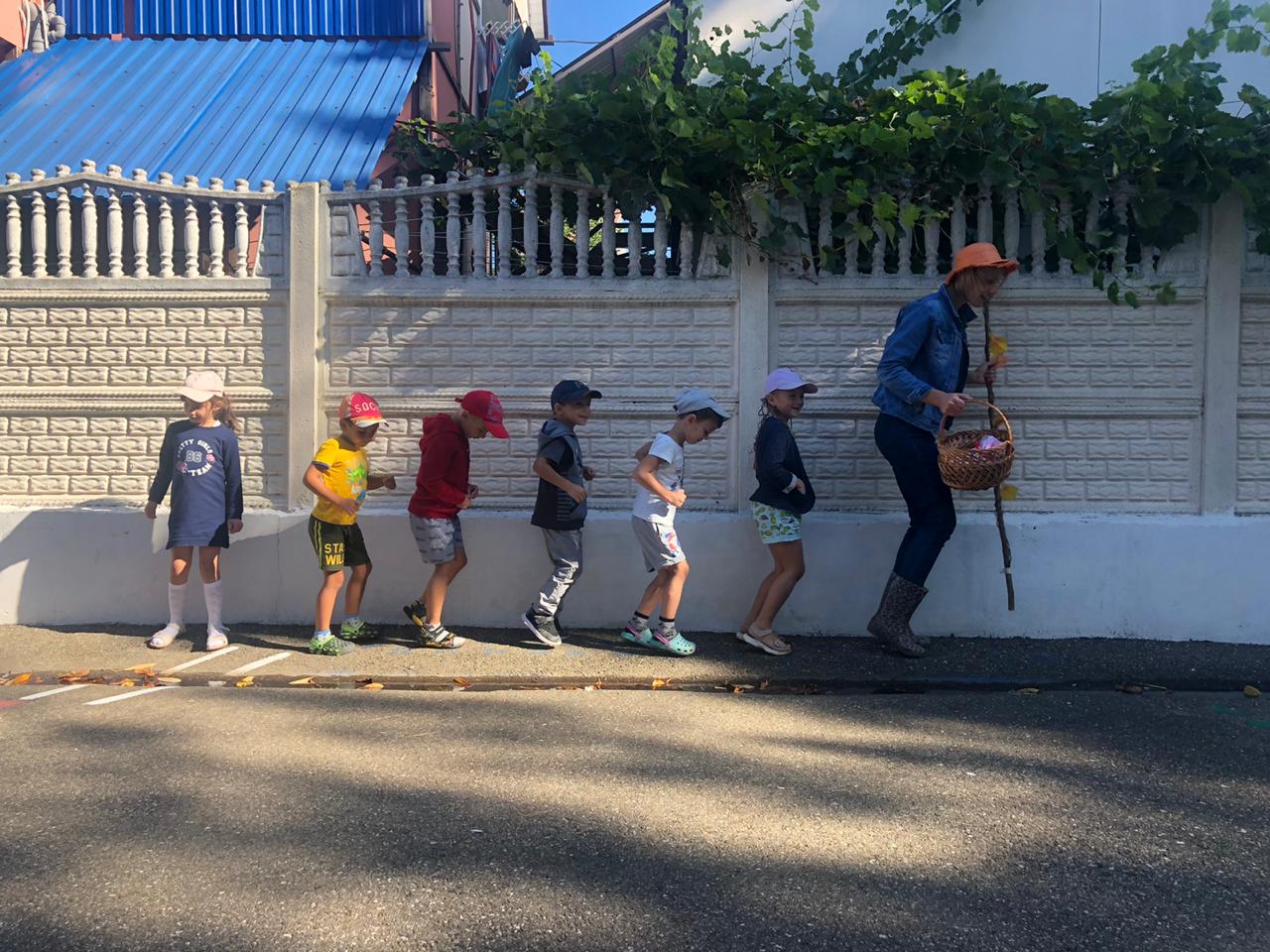 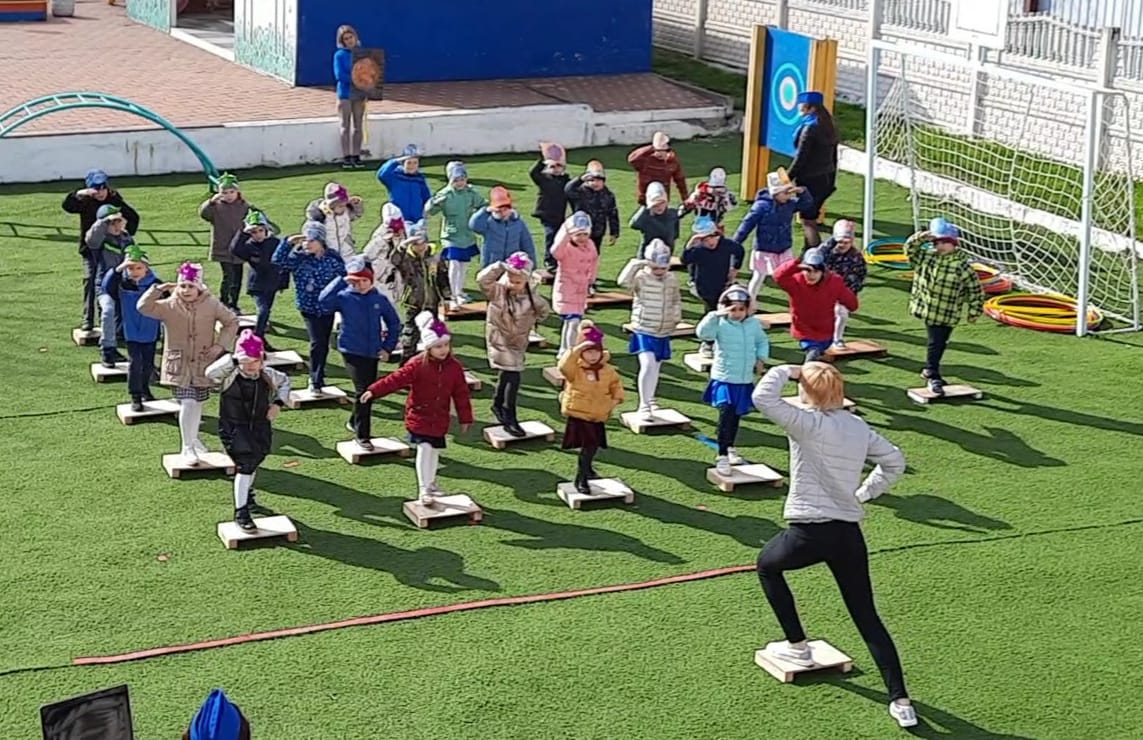 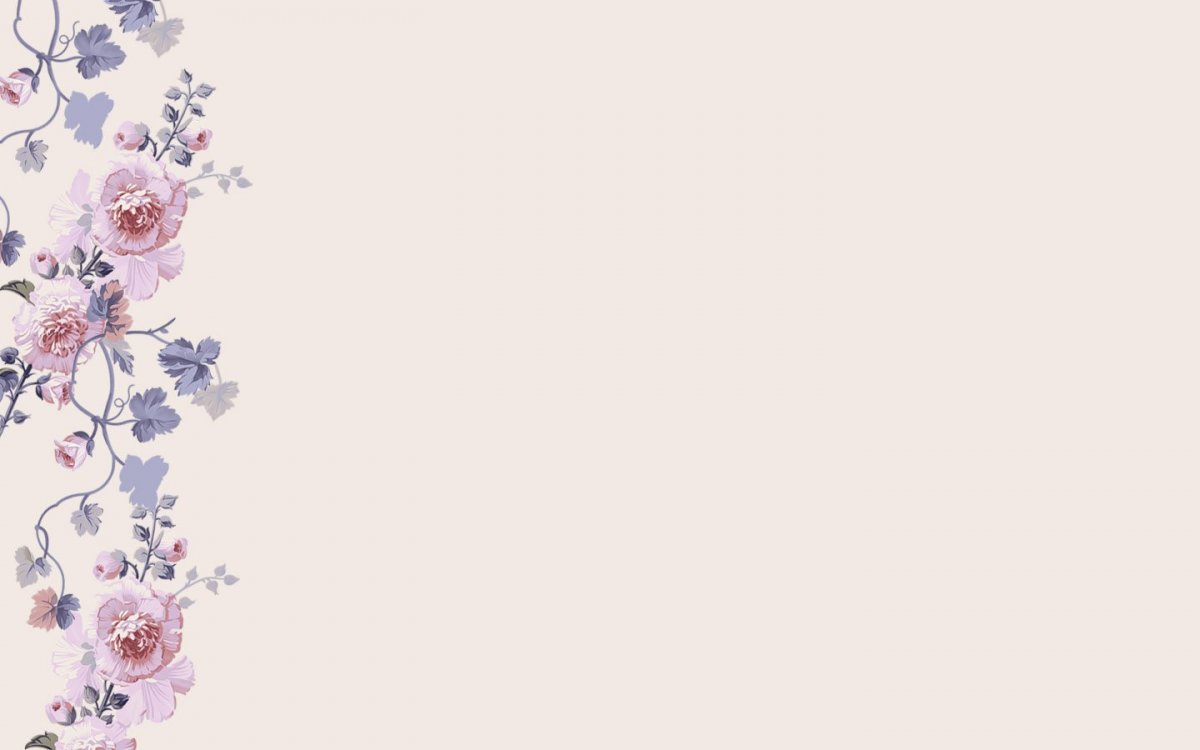 Мои контакты:
Телефон: +7(918) 673-15-81 
Эл.почта: iuliya.tcherniawskaya@yandex.ru
Личный сайт: https://iuliyatcherniawska.wixsite.com/website-1; 
https://nsportal.ru/chernyavskaya-yuliya-antonovna.